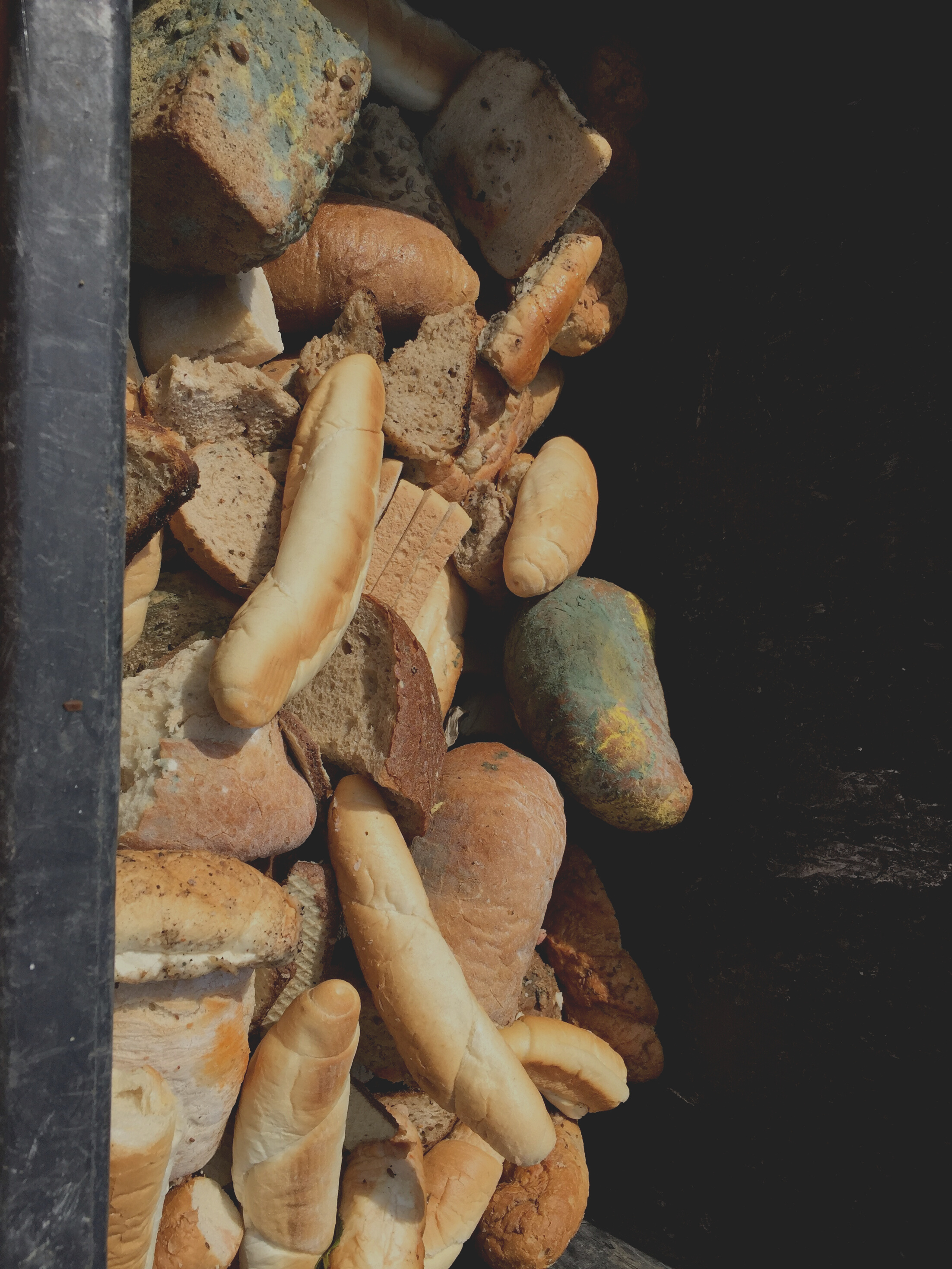 Segmentace spotřebitelů ve vztahu k třídění potravinového odpadu: 
motivace a bariéry pro zapojení do systému sběru
GRANTOVÁ AGENTURA 
Johanna Gregora Mendela
SORTING FOOD WASTE
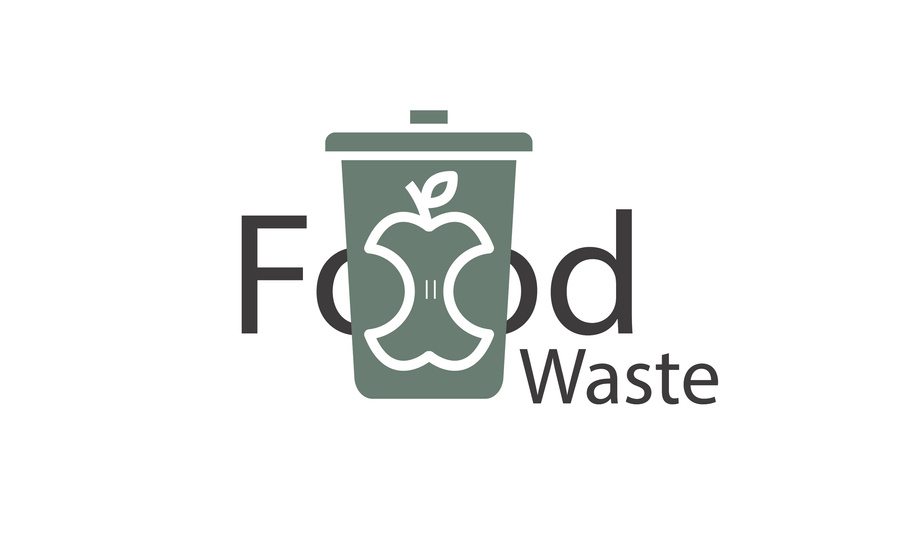 Ing. Irena Baláková, Ph.D.
Ing. Lucie Veselá, Ph.D.
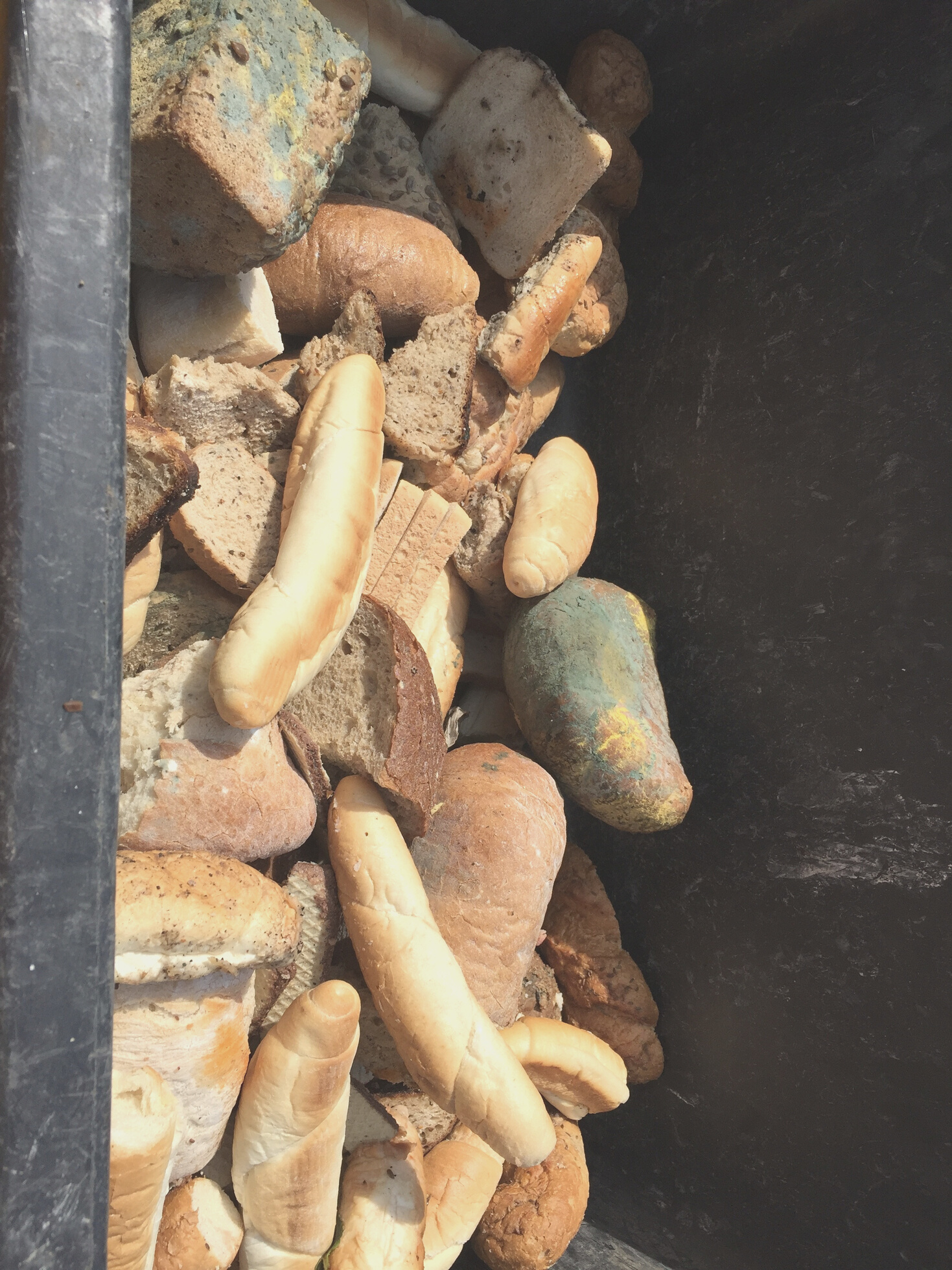 Multioborový projekt
SORTING FOOD WASTE
Provozně ekonomická fakulta
Ústav marketingu a obchodu


Agronomická fakulta
Ústav aplikované a krajinné ekologie
Ústav chemie a biochemie
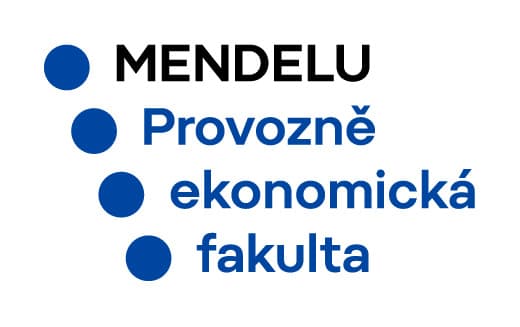 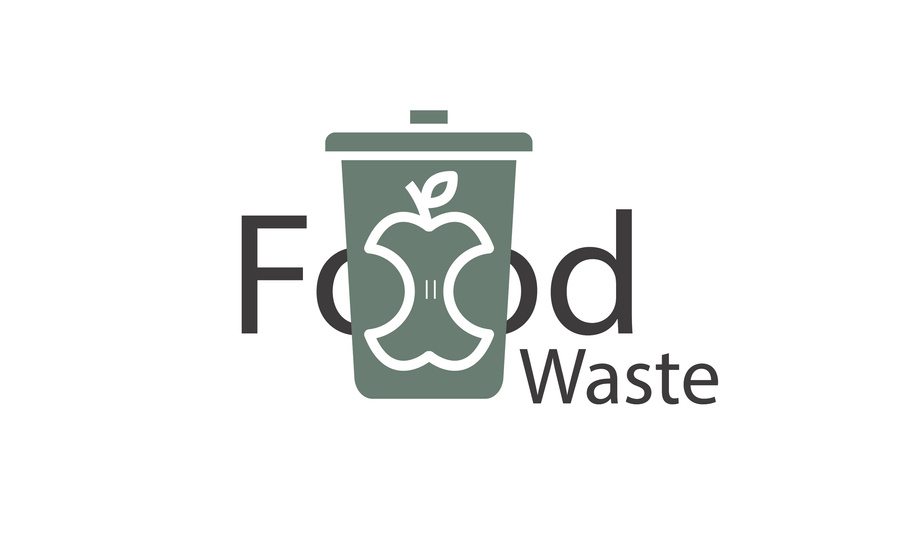 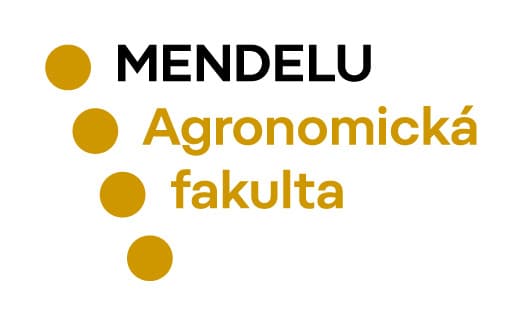 [Speaker Notes: Využití PO v souladu s prvky cirkulární ekonomiky.
Snaha o redukci plýtvání potravinami, nicméně nezbytný PO.]
Hlavním cílem projektu je navrhnout vhodný a všemi aktéry (domácnosti, municipality, svozové firmy) akceptovatelný systém shromažďování potravinového odpadu v sídlištním prostředí.
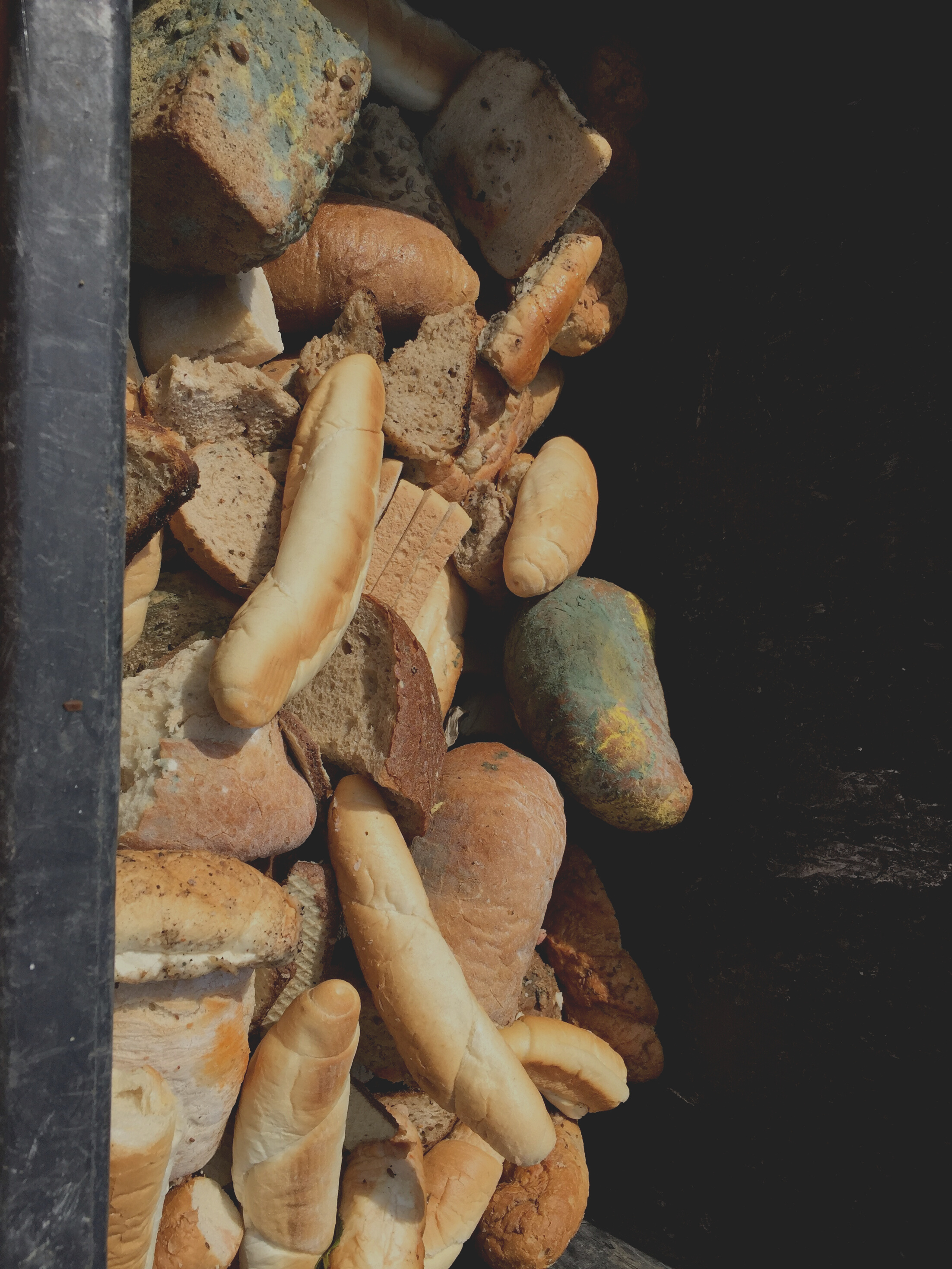 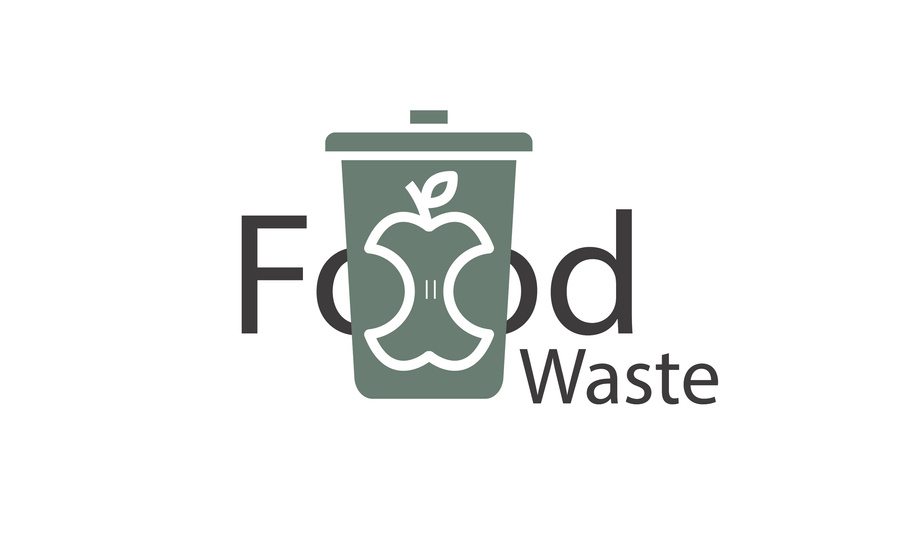 SORTING FOOD WASTE
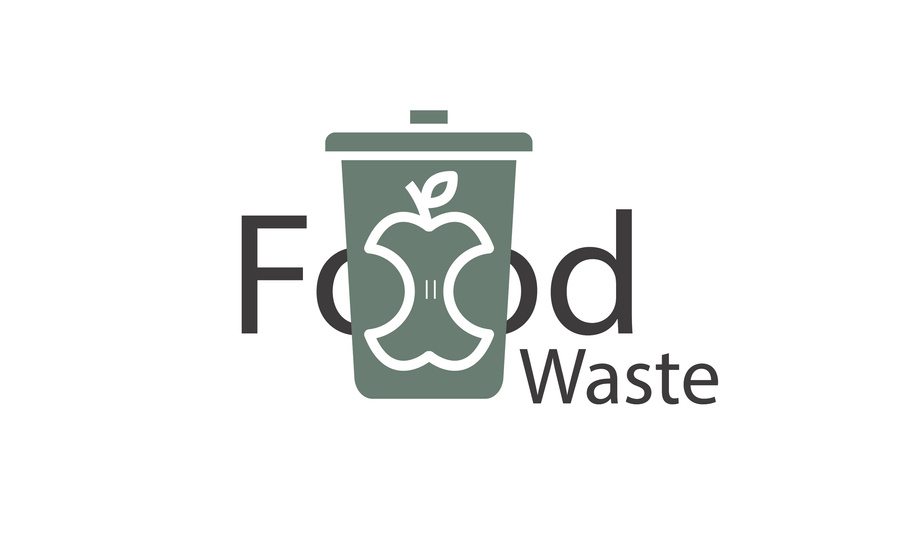 Cíl příspěvku
odhalit motivaci a bariéry spotřebitelských segmentů včetně identifikace segmentů využitelné pro cílení komunikace obcí s občany.
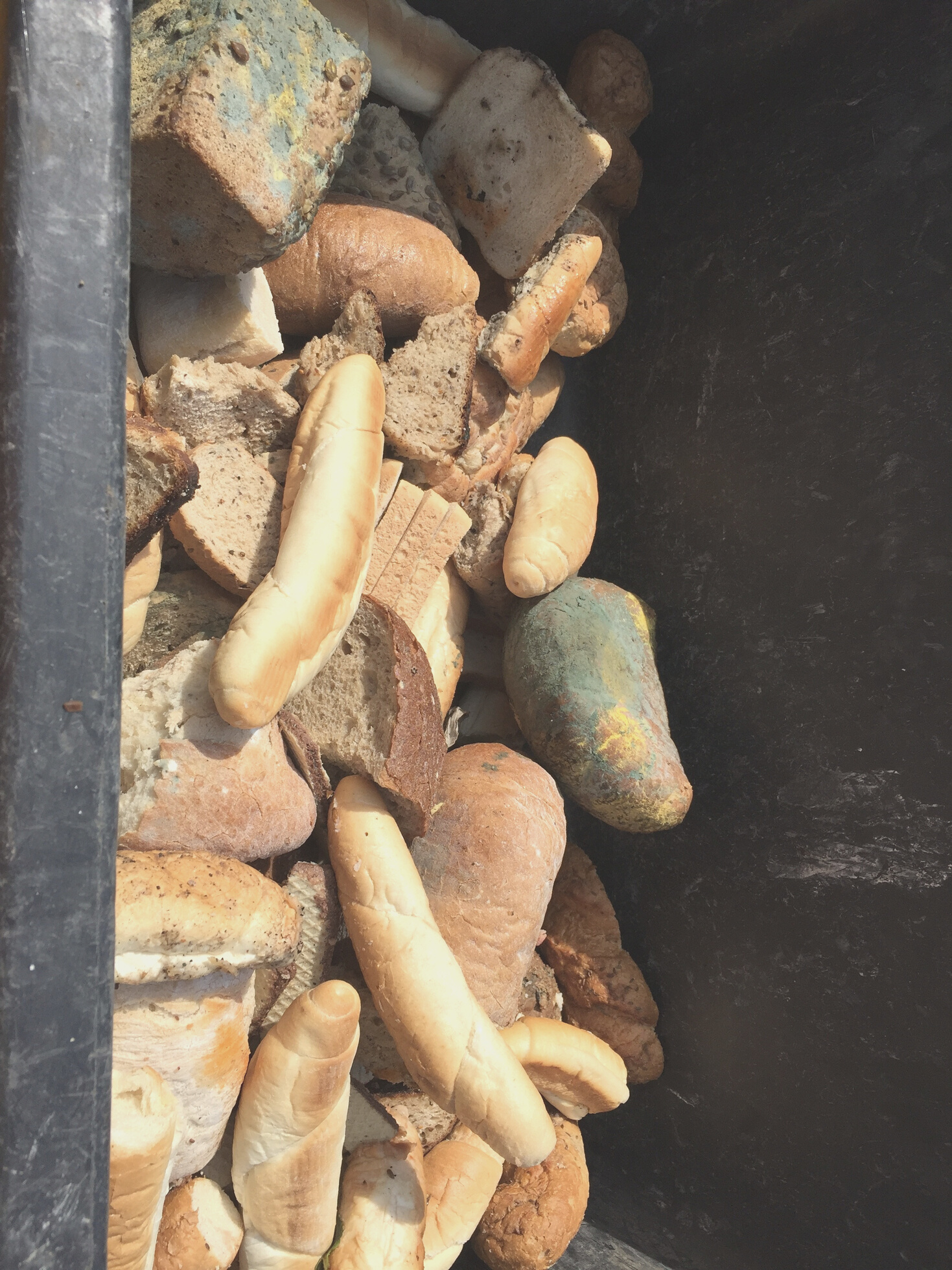 SORTING FOOD WASTE
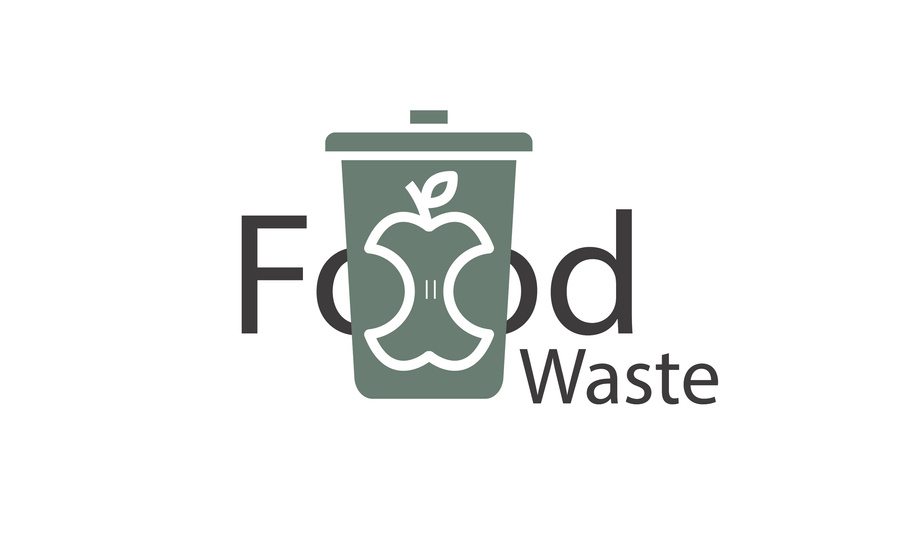 Metodika studie
Dotazníková šetření
n = 1332 spotřebitelů 
n = 59 zástupců municipalit

Shluková analýza 
Algoritmus K-means
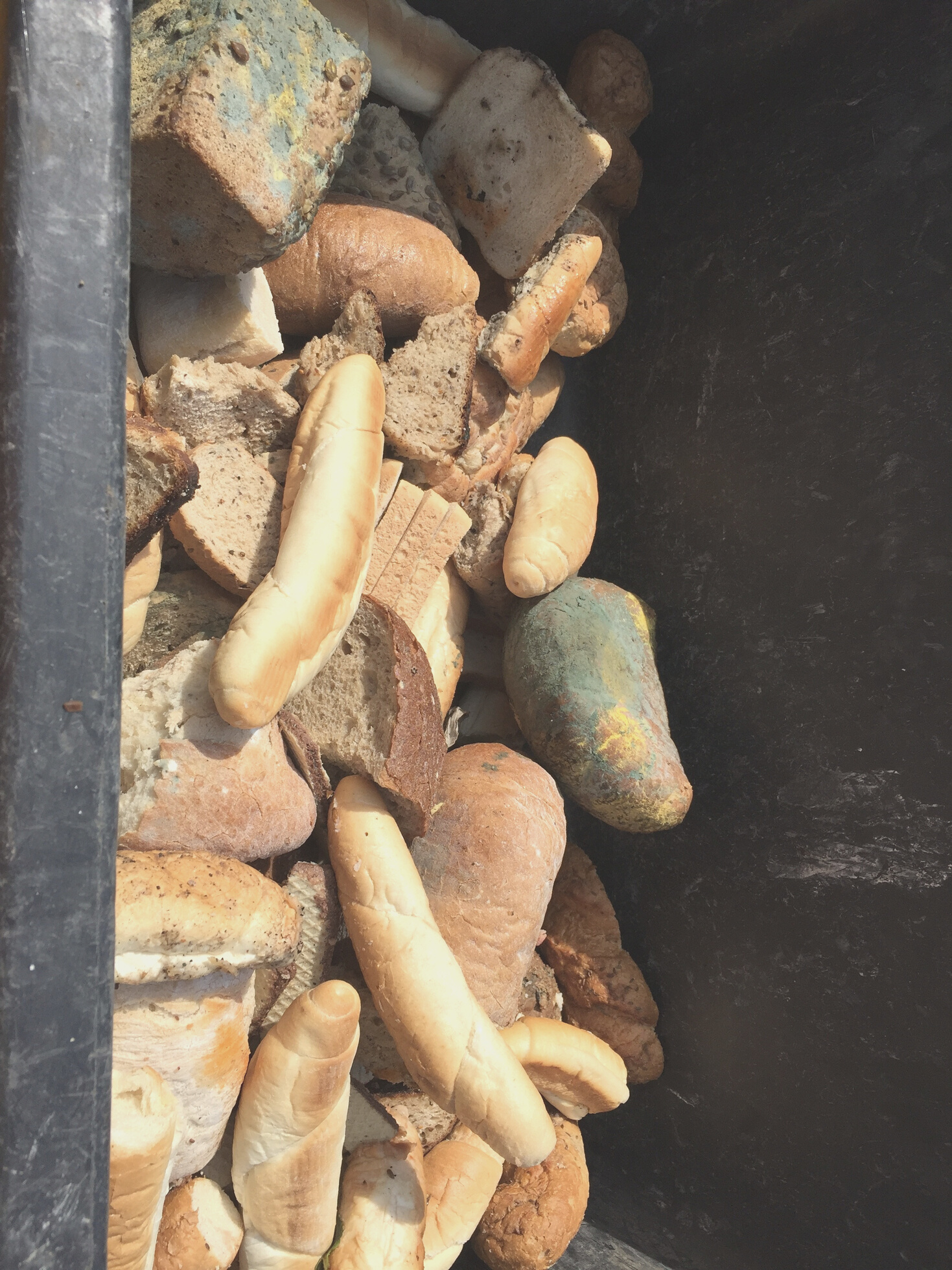 SORTING FOOD WASTE
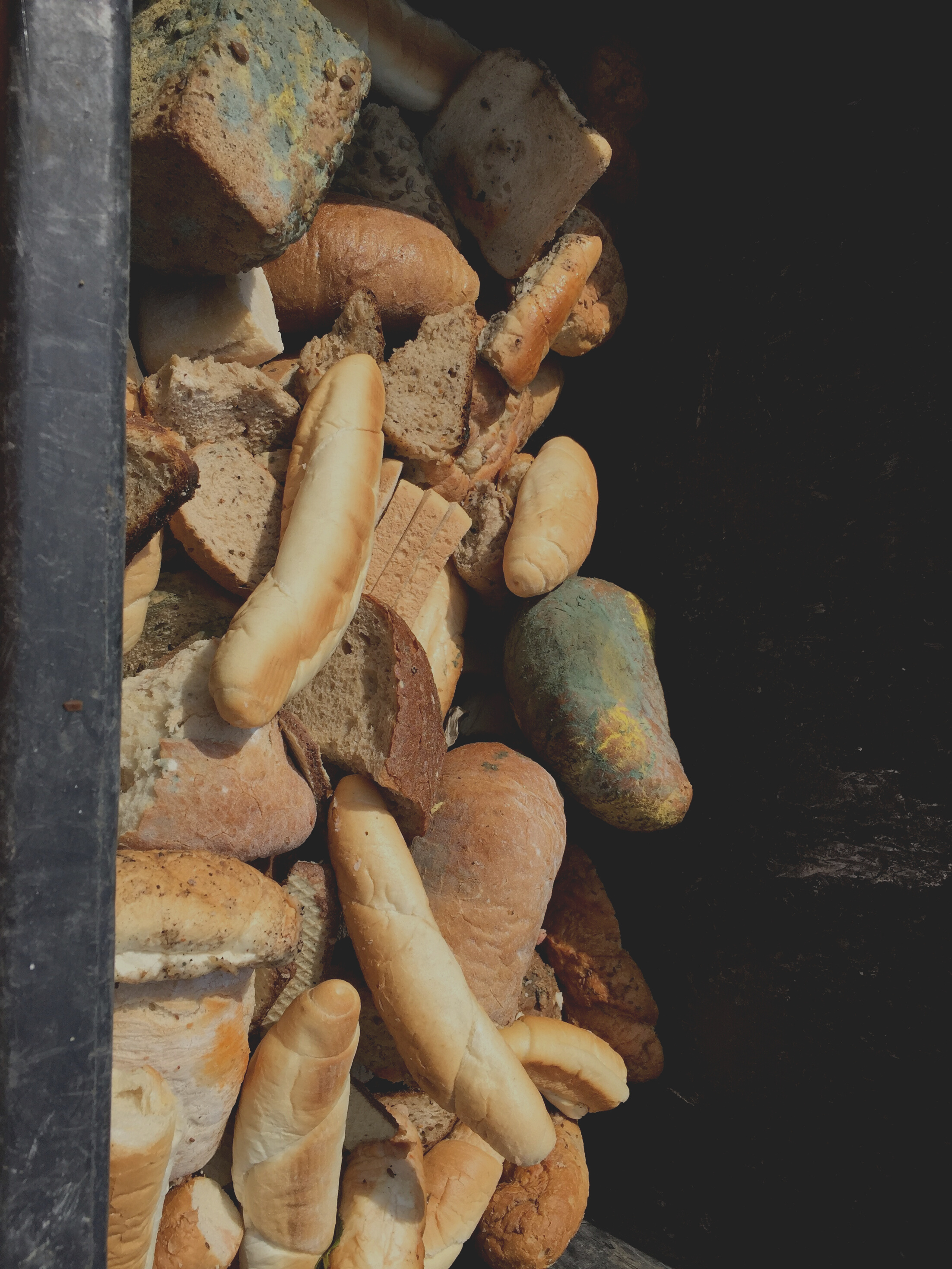 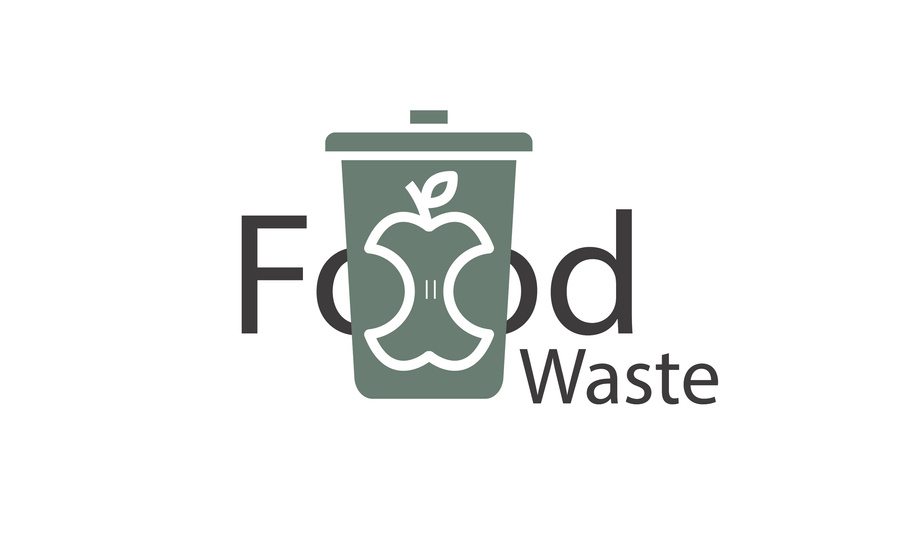 Zvyklosti českých spotřebitelů při třídění odpadu
SORTING FOOD WASTE
87 % respondentů chce třídit potravinový odpad (PO)

48 % z ochotných nemá kam PO  vyhodit
n = 1332
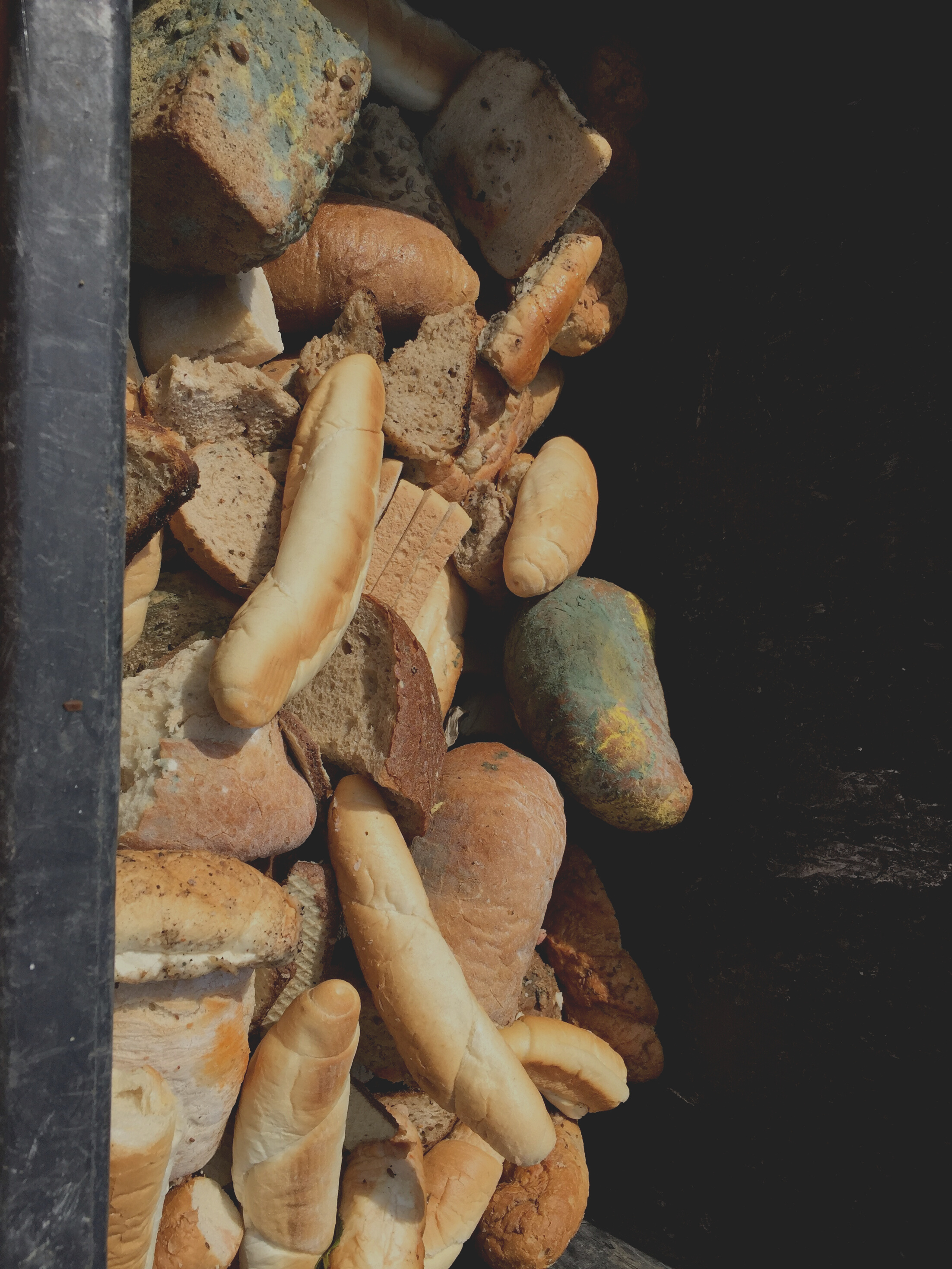 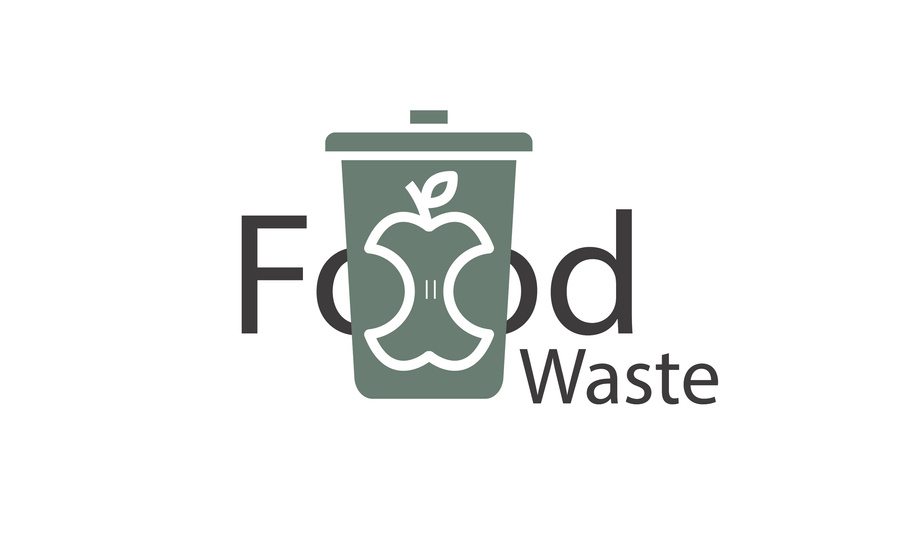 Motivace a bariéry ke sběru a třídění PO
SORTING FOOD WASTE
Bariéry sběru vnímané spotřebiteli
Nedostatek kontejnerů (5,42)
Nepříjemné externality – zápach (5,22), hmyz (5,12), hlodavci (4,82), škodlivé mikroorganismy (4,74)
Motivace spotřebitelů
Zajištění dostatečného množství nádob (5,95)
Zajištění čistého prostředí sběru (5,56)
Využití vytříděného odpadu (5,45)
Zlepšení životního prostředí (5,44)
Snížení poplatků za SKO (5,40)
Možnost vyhazovat v původních obalech (4,80)
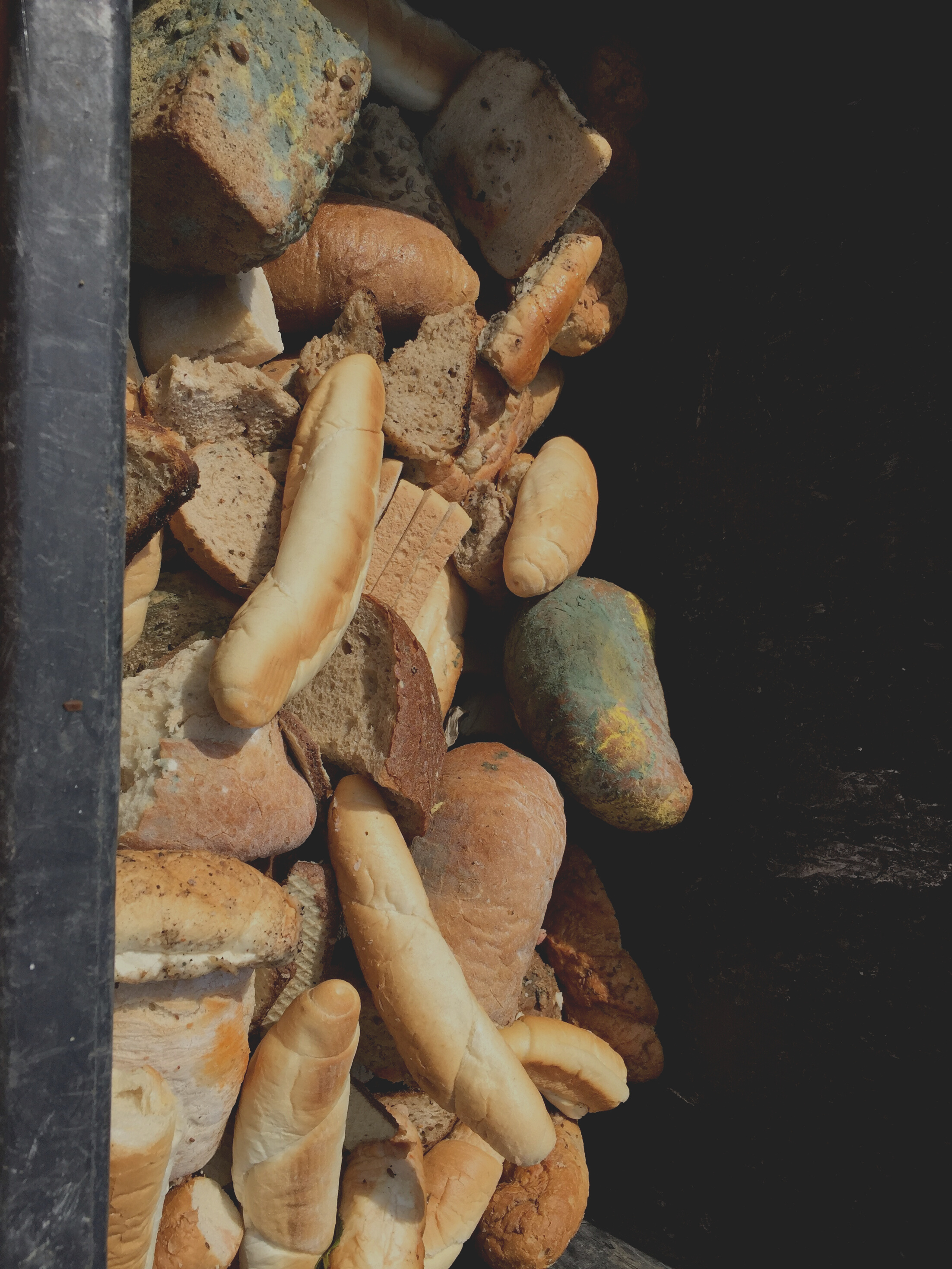 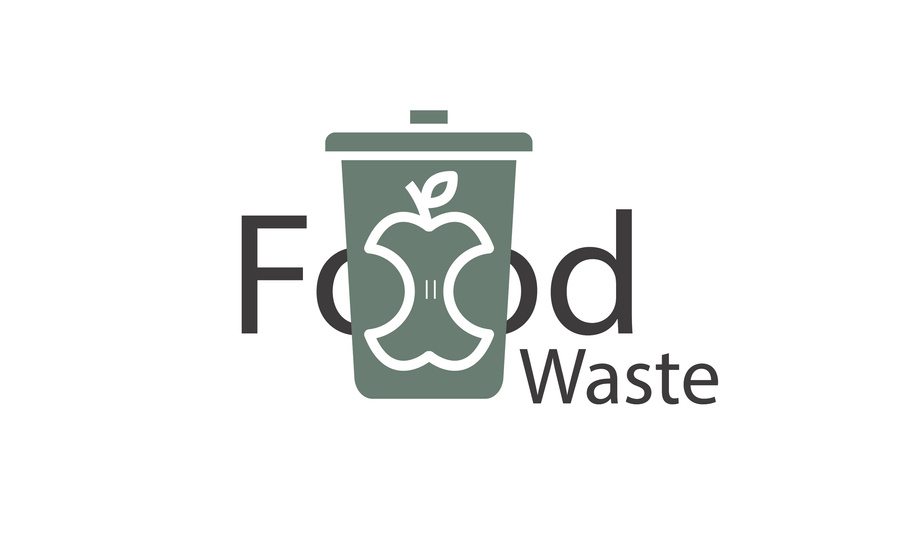 Preferovaná nádoba ke sběru PO spotřebiteli
SORTING FOOD WASTE
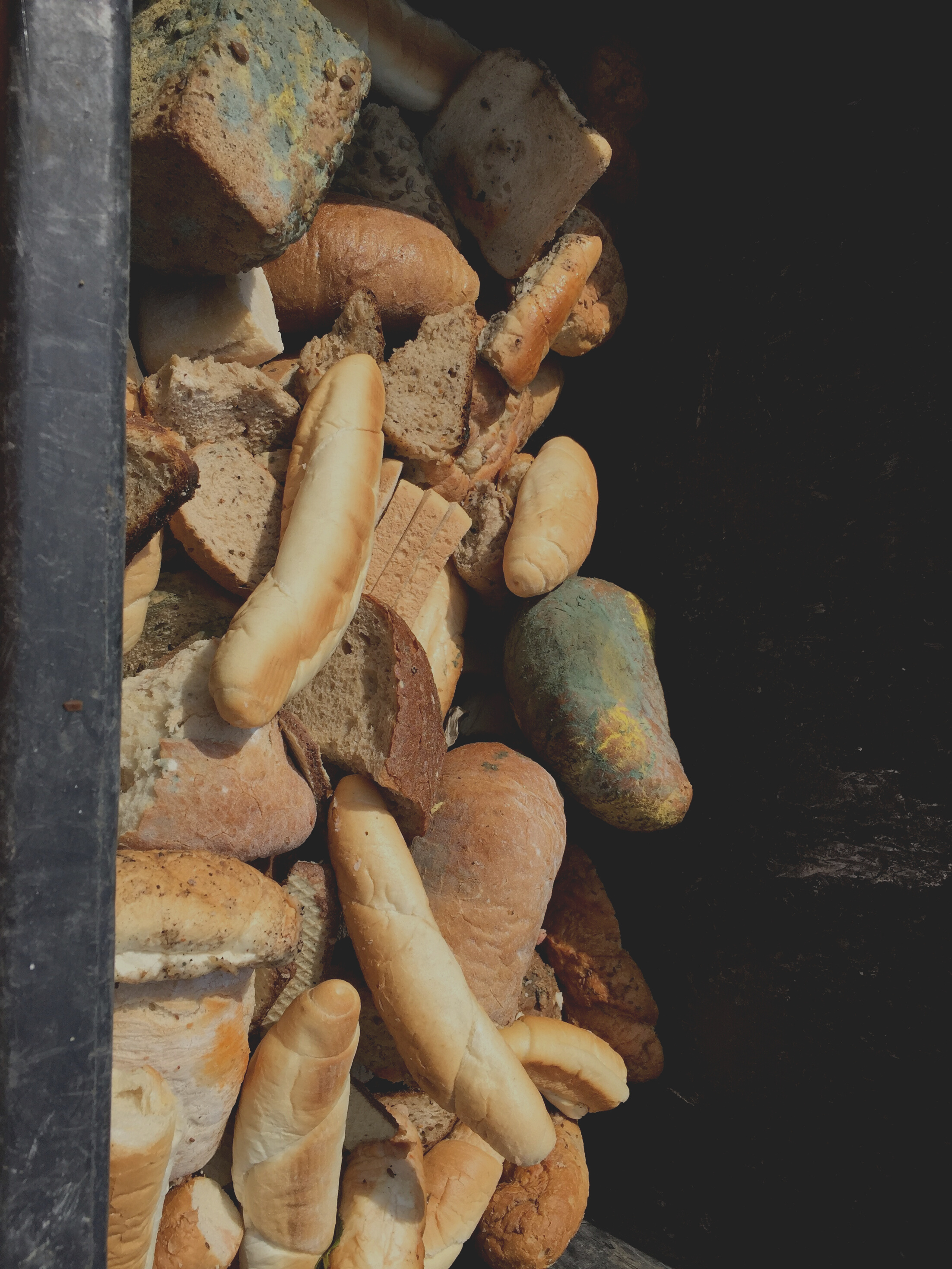 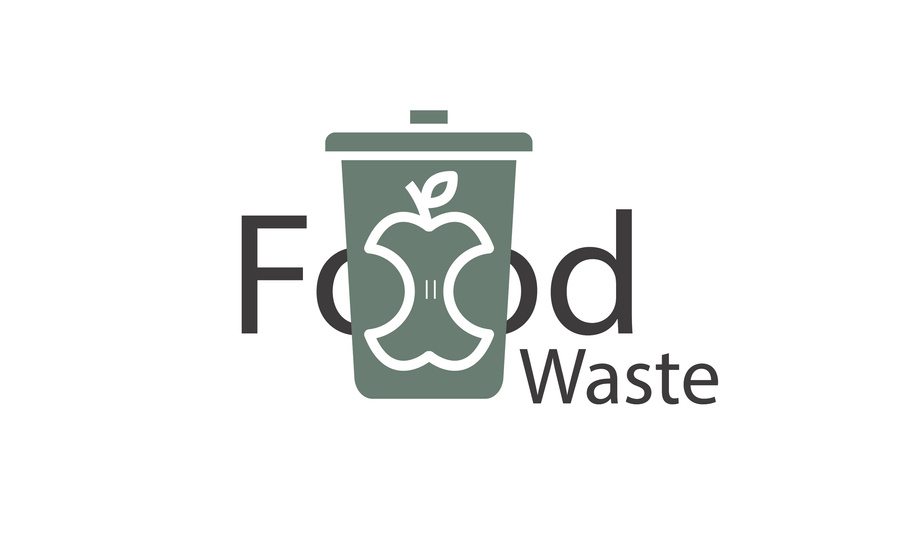 Do 100 metrů od domácnosti
48 % u kontejnerů s SKO
39 % v odpadovém hnízdu
SORTING FOOD WASTE
Umístění sběrné nádoby na PO
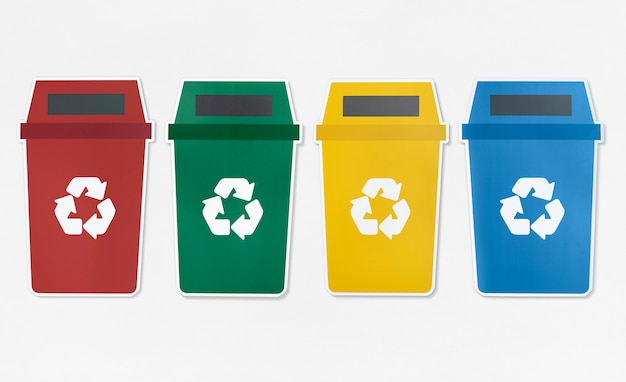 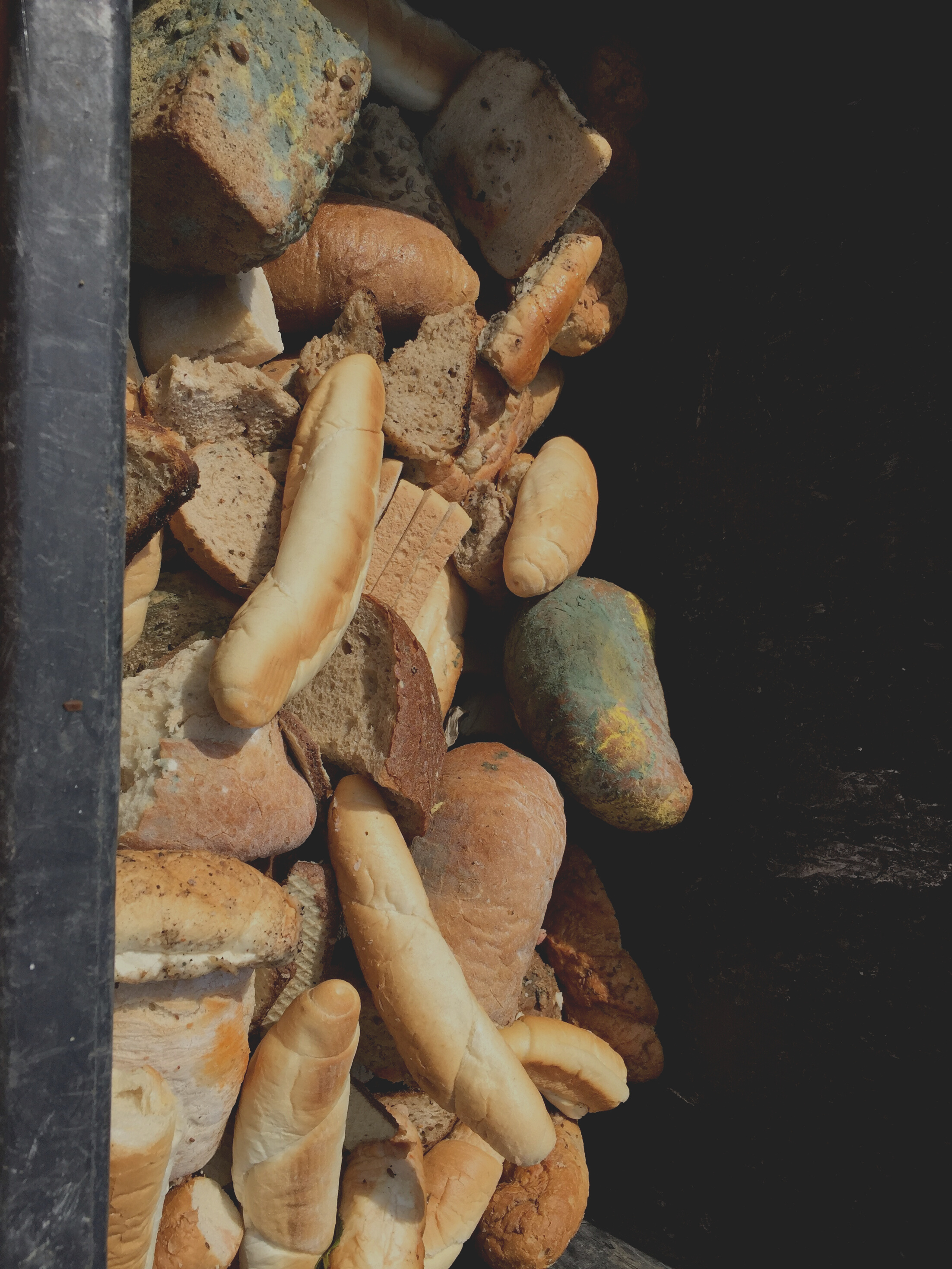 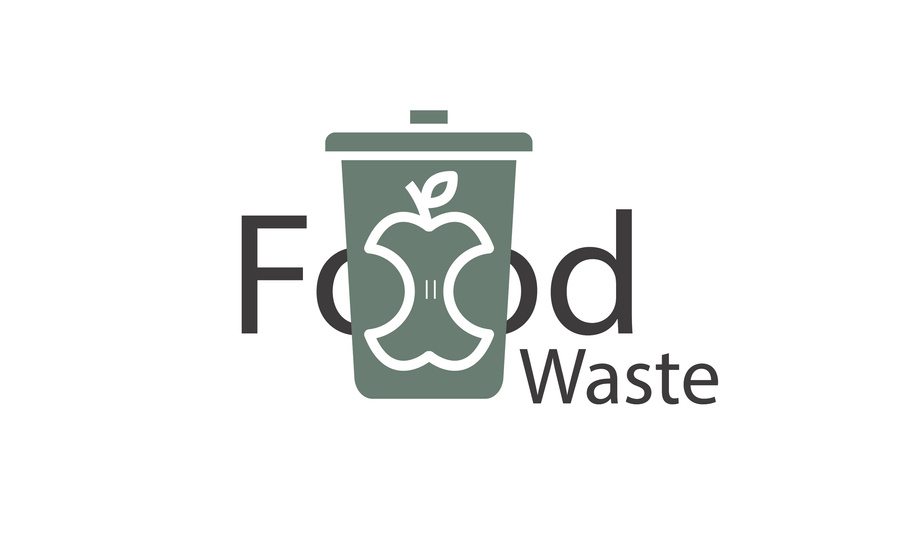 SORTING FOOD WASTE
Segmenty spotřebitelů
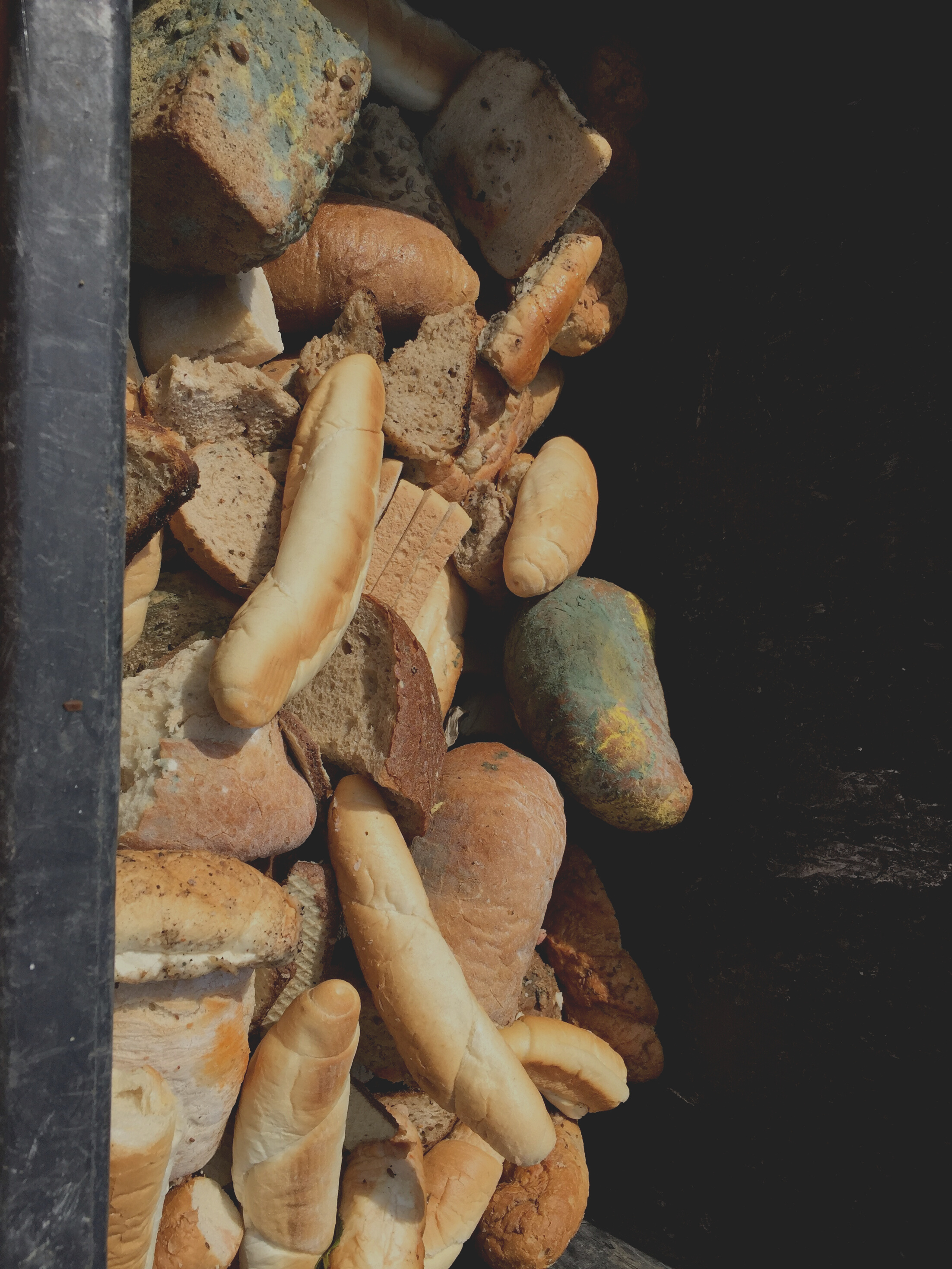 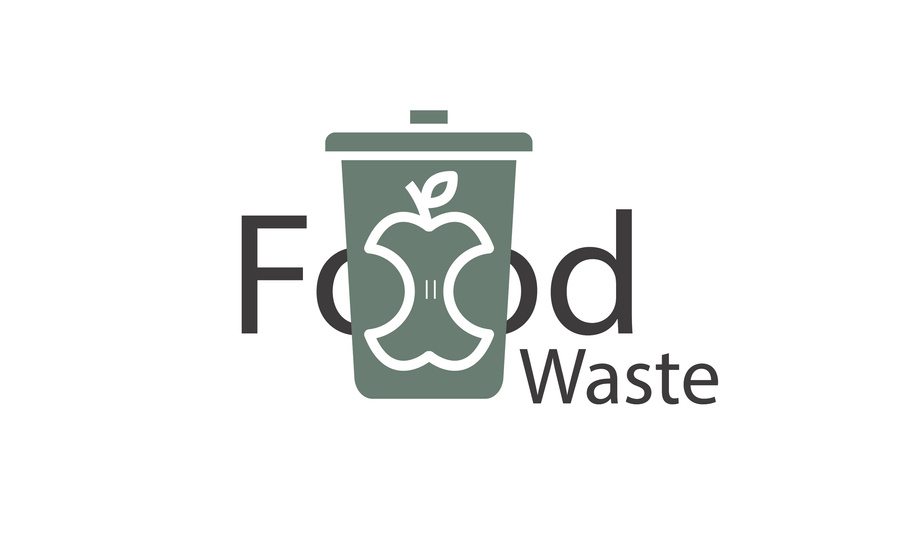 SORTING FOOD WASTE
Segmenty spotřebitelů
[Speaker Notes: Ochota třídit PO je – ale nevyužita
V komunikaci motivovat snadným nastavením sběru, redukovat bariéry. 
Každý segment je jiný, každý potřebuje jiné informace. Úměrně věku segmentu jiné komunikační kanály.]
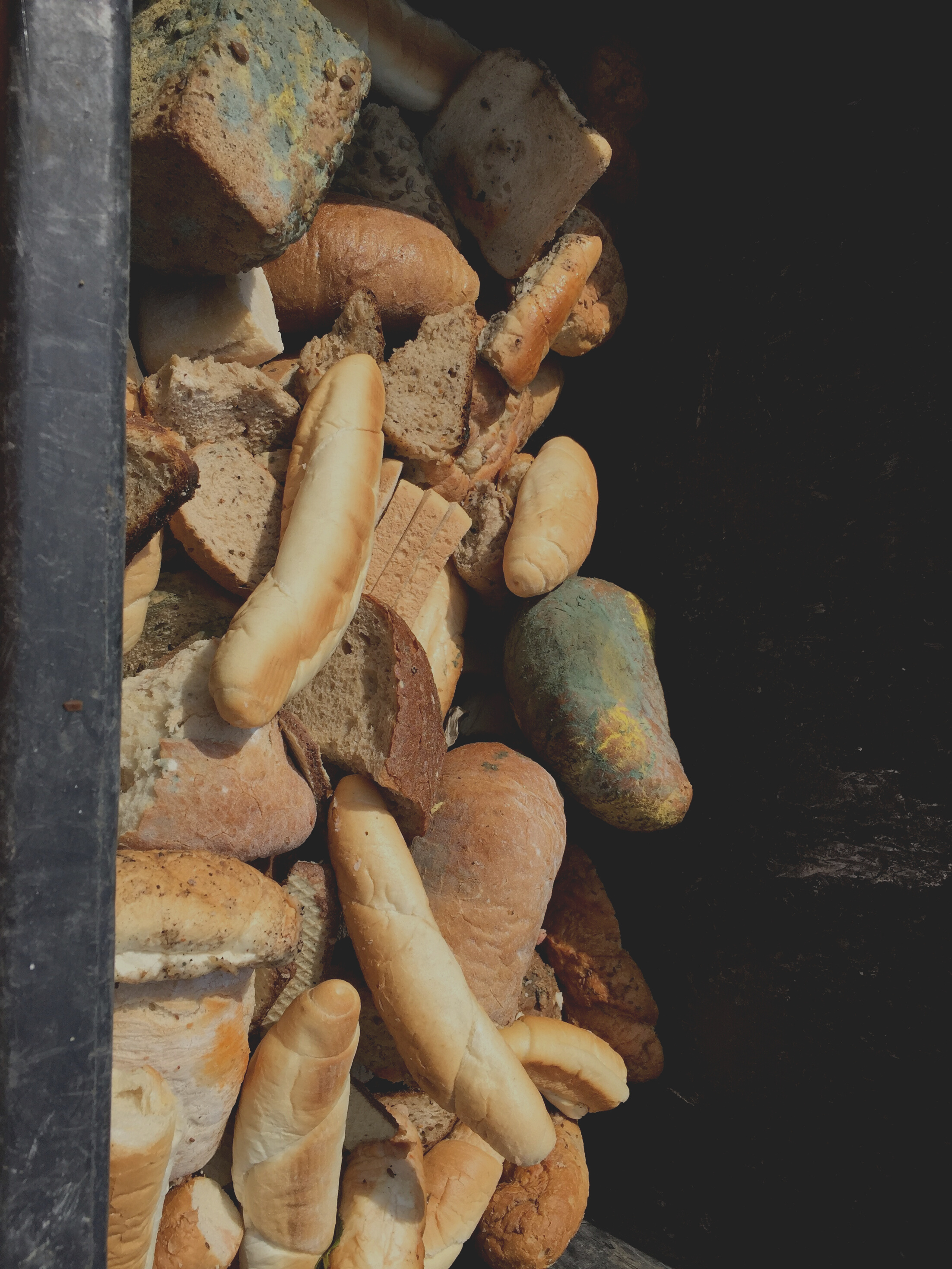 Děkuji za pozornost.
GRANTOVÁ AGENTURA 
Johanna Gregora Mendela
irena.balakova@mendelu.cz
SORTING FOOD WASTE
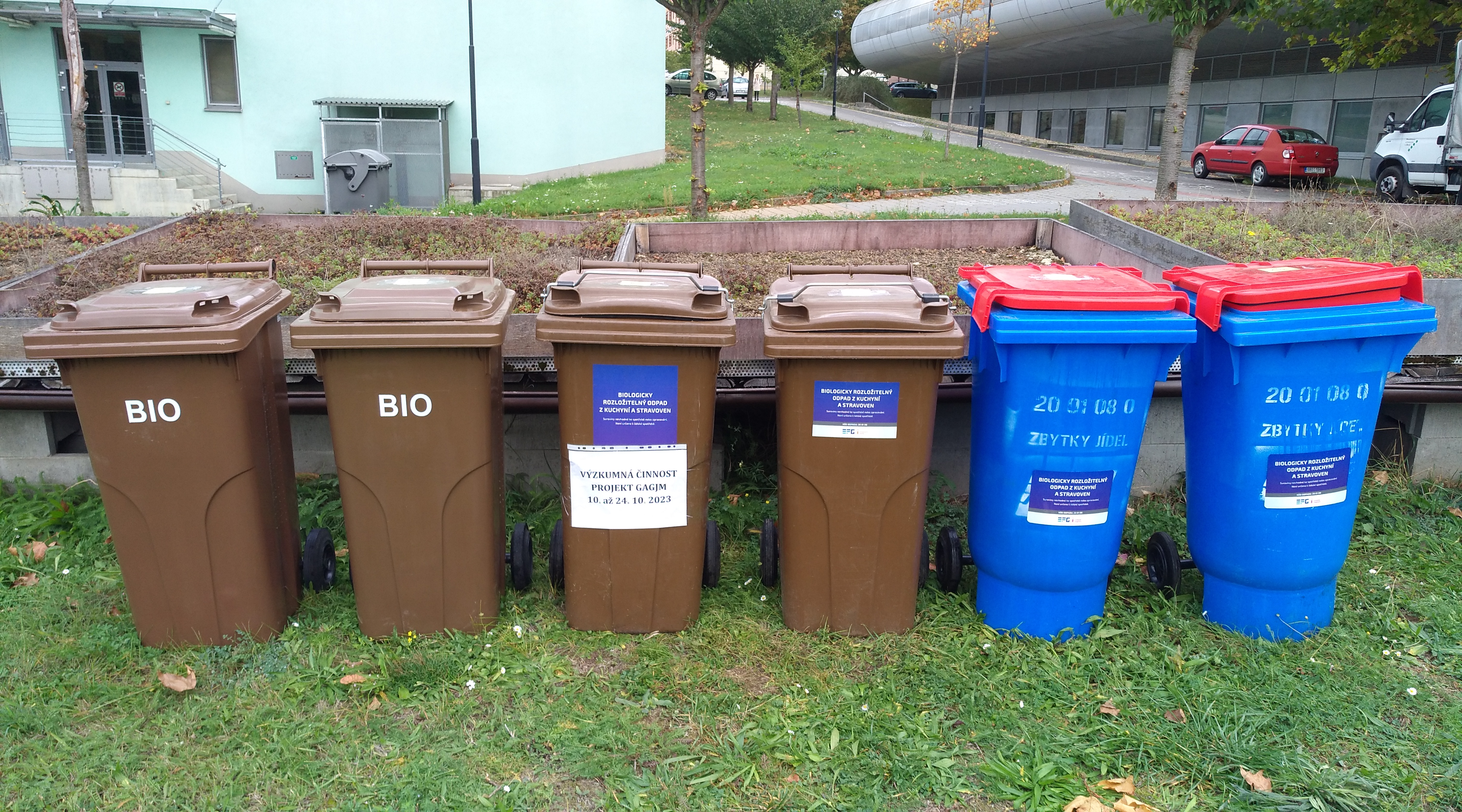